JOGOS DA UFPEL
2015
Voleibol
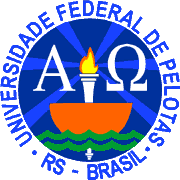 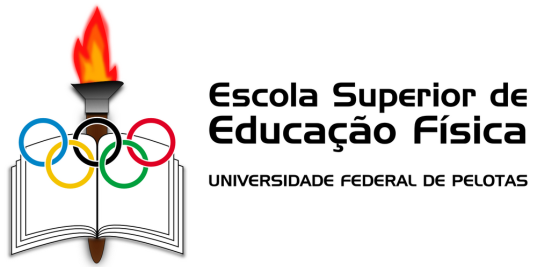 Regulamento Geral
Participantes
Alunos regularmente matriculados 2015-2
Graduação e pós-graduação

Formação das equipes
Cursos, Centros, Institutos

Relação de atletas
Acréscimo ou substituições livres
Regulamento Geral
Uniformes
Camisetas padronizadas e numeradas

Identificação dos atletas
Comparecer à Secretaria com 10 minutos de antecedência
Apresentação da identificação dos atletas
RG, CNH, Passaporte

Apenas atletas e um técnico no banco de reservas
Regulamento Geral
Horário das partidas

Conforme a programação

A tolerância será de 05 minutos para o comparecimento da equipe

Em caso de atraso na programação, o horária da partida será de cinco minutos após o término do jogo anterior
Regulamento Geral
Inscrições por Fases

Para as Fases seguintes
Pagamento antes do primeiro jogo
Sistemas de Disputa - Feminino
Chaves de 03 equipes

Classificação de 08 equipes para a Fase 4as de final

1º e 2º colocados de cada chave
Dois melhores 3º colocados


Chave de Eliminatória Simples definida hoje
Sistemas de Disputa
Chaves
Chave A com 04 equipes
Chaves B e C com 03 equipes

Classificação de 08 equipes para a Fase 4as de final

1º, 2º  e 3º colocados da Chave A
1º  e 2º colocados das Chaves B e C
Melhor 3º colocado entre as Chaves B e C


Chave de Eliminatória Simples definida hoje
Regulamento Voleibol
Formato do jogo
Partidas em melhor de 3 sets
Sets de 21 pontos
Set de desempate em 15 pontos
Exceção na final
Melhor de 5 sets

Questões disciplinares
Atleta expulso de uma partida
Eliminação da competição
Regulamento Voleibol
Pontuação
Vitória por 2x0 -  3 pontos
Vitória por 2x1 – 2 pontos
Derrota por 2x1 – 1 ponto
Derrota por 2x0 – 0 pontos
Regulamento Voleibol
Critérios de desempate

Empate entre duas equipes na chave

1º Confronto Direto
2º Maior saldo de sets no turno ou chave
3º Maior saldo de pontos no turno ou chave
4º Menor número de cartões vermelhos
5º Menor número de cartões amarelos
6º Sorteio
Regulamento Voleibol
Critérios de desempate

Empate entre três ou mais equipes

1º Maior saldo de sets no turno ou chave nas partidas envolvendo apenas as equipes empatadas
2º Maior saldo de pontos no turno ou chave  nas partidas envolvendo apenas as equipes empatadas
3º Menor número de cartões vermelhos na competição
4º Menor número de cartões amarelos na competição
5º Sorteio
Regulamento Voleibol
Critérios de desempate entre equipes de chaves diferentes

Melhor 3º

1º Maior número de pontos na chave 
2º Maior saldo de sets na chave
3º Maior saldo de pontos na chave
4º Menor número de cartões vermelhos
5º Menor número de cartões amarelos
6º Sorteio
Regulamento Voleibol
Classificação final da competição

3º lugar – equipe que perdeu a semi-final para o campeão
4º lugar – equipe que perdeu a semi-final para  vice
Exceto em caso de W.O.

5º ao 8º lugar – de acordo com os critérios de desempate entre equipes de chaves diferentes
1º Maior número de pontos (1 ou 0) na partida de eliminatória simples
2º Maior saldo de pontos na partida de eliminatória simples (pontos conquistados em cada set)
3º Menor número de cartões vermelhos em toda a competição
4º Menor número de cartões amarelos em toda a competição
5º Sorteio
Regulamento Voleibol
Resultados 2014
Feminino
1º Engenharia Sanitária e Ambiental
2º Arquitetura
3º Engenharia de Produção
4º ESEF Bacharelado

Masculino
1º Direito
2º Engenharia Hídrica
3º Medicina
4º ESEF Bacharelado
Feminino
Masculino